BO1Het ondersteuningsplan - schrijven en evalueren
Cohort 2017 – MZ/PBSD
Mariëlle Huisman
Planning van les 7:- Opstart + A&A- Terugblik naar vorige week- Opdracht1: zelf een casus schrijven- Opdracht 2: presentatie voorbereiden							- Einde les
Planning van de periode:
Hoe zat het ook alweer met:

Waarmee of waardoor onderscheidt een professionals zich van een niet-professional vinden jullie?
Een professional werkt methodisch, doelgericht, systematisch, planmatig en procesmatig om de gestelde doelen te behalen!
Welke 3 fasen van informatie verwerken zijn er ook alweer?
Fasen van informatie verwerken:

Ordeningsfase

Fase van schrijfproces

De revisiefase
Ordeningsfase

Je ordent informatie uit het persoonsbeeld, observatie, gesprekverslagen en rapportages.
Je zet wensen, behoeften en doelen op een rijtje (je brengt nog geen prioriteit aan, dat doe je pas in het Plan van Aanpak)
2. Fase van schrijfproces

	Je beschrijft de gegevens zo duidelijk en objectief 	mogelijk (zo objectief mogelijk, zonder stigma of 	emoties) in respectvolle en begrijpelijke taal voor 	de client. Het is zijn plan!
3. Revisiefase

In deze laatste fase bekijk hetgeen je geschreven hebt en checkt de opbouw, inhoud en formulering van de tekst.
-Is het logisch qua structuur?
-Is er onderscheid gemaakt in feiten, interpretaties en meningen?
-Zitten er geen spelfouten in?

Is het 1e gedeelte klaar van je Ondersteuningsplan? Dan kun je nu verder naar het Plan van Aanpak!
Wat is ook alweer het verschil tussen evalueren en reflecteren?
Evalueren = staan de resultaten van je acties centraal


Reflecteren = het beoordelen van je eigen handelen
Welke 2 soorten evaluaties hebben we vorige week besproken?
Je kan onderscheid maken in:

Productevaluaties: In hoeverre zijn de doelen behaald? En past het huidige ondersteuningsplan nog bij de client?

Procesevaluaties: de wijze waarop aan de afgesproken doelen is gewerkt. Het gaat hierbij om het verloop van het ondersteuningsproces.
Een hulpmiddel bij evalueren is de PDCA-cyclus. Waar werkt deze cyclus?
Een hulpmiddel bij evalueren is de PDCA-cyclus:

Plan – de fase waarin doelen worden geformuleerd

Do – het uitvoeren van de acties

Check – het resultaat wordt vergleken met de doelen

Act – resultaten worden geborgd en er wordt actie 	ondernomen om de resultaten te verbeteren
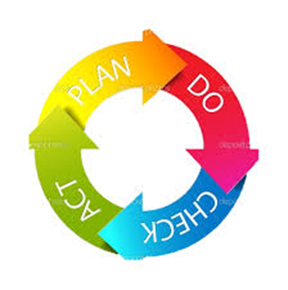 Opdracht 1 in de les:Schrijf een casus over een client van je huidige of vorige stage. Deze casus beschrijft de complexiteit rondom een client.De casus is:-in correct en begrijpelijke taal geschreven,-complex-minimaal 500 – maximaal 700 woorden PS: geen doelen of probleemformuleringen beschrijven!Geef je client een andere naam!Klaar? Uploaden via It’s Learning!
Opdracht 2 in de les:Bereid je presentatie voor in PowerPoint. Deze gaat over hoe er op je stageplek (of je vorige) gewerkt wordt met ondersteuningsplannen.Je presenteert de volgende punten:-hoe wordt er methodisch gehandeld op je stage,-beschrijf de stappen van het schrijven en evalueren van het ondersteuningsplan,-in welk digitaal (of analoog?) systeem wordt er gerapporteerd en het zorgdossier bewaard,-wie is er verantwoordelijk,-wie zijn er allemaal betrokken,-hoe wordt er geëvalueerd,-wat is jouw mening hierover,-wat kan er verbeterd worden rondom het ondersteuningsplan
Presentaties in lesweek 8Maak alvast groepjes van 4 studenten. Graag verdeling aan mij doorgeven!Ter voorbereiding:-Zorg voor een goed werkende laptop met volle accu,-Zorg voor een kopie van je presentatie (via mail of USB stick).